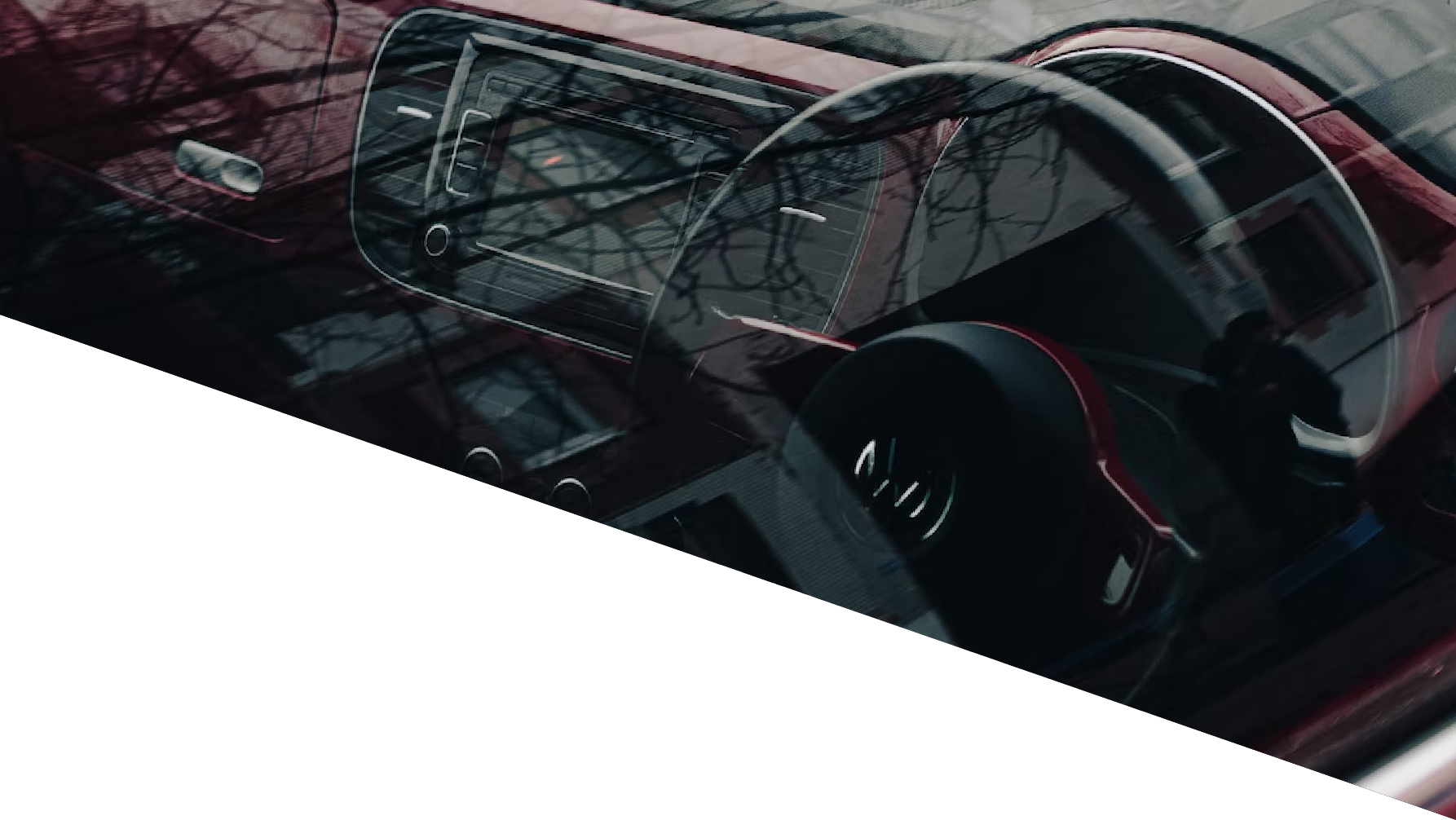 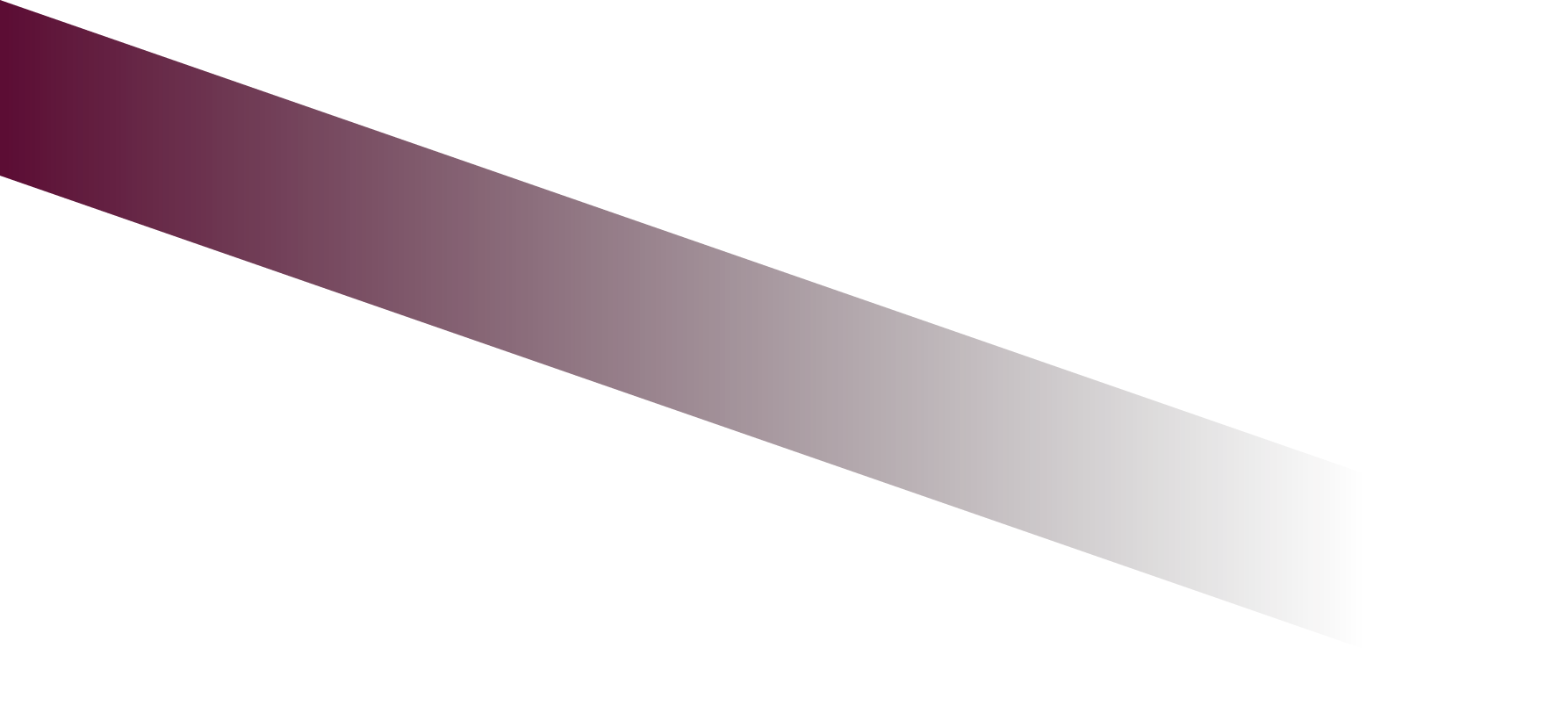 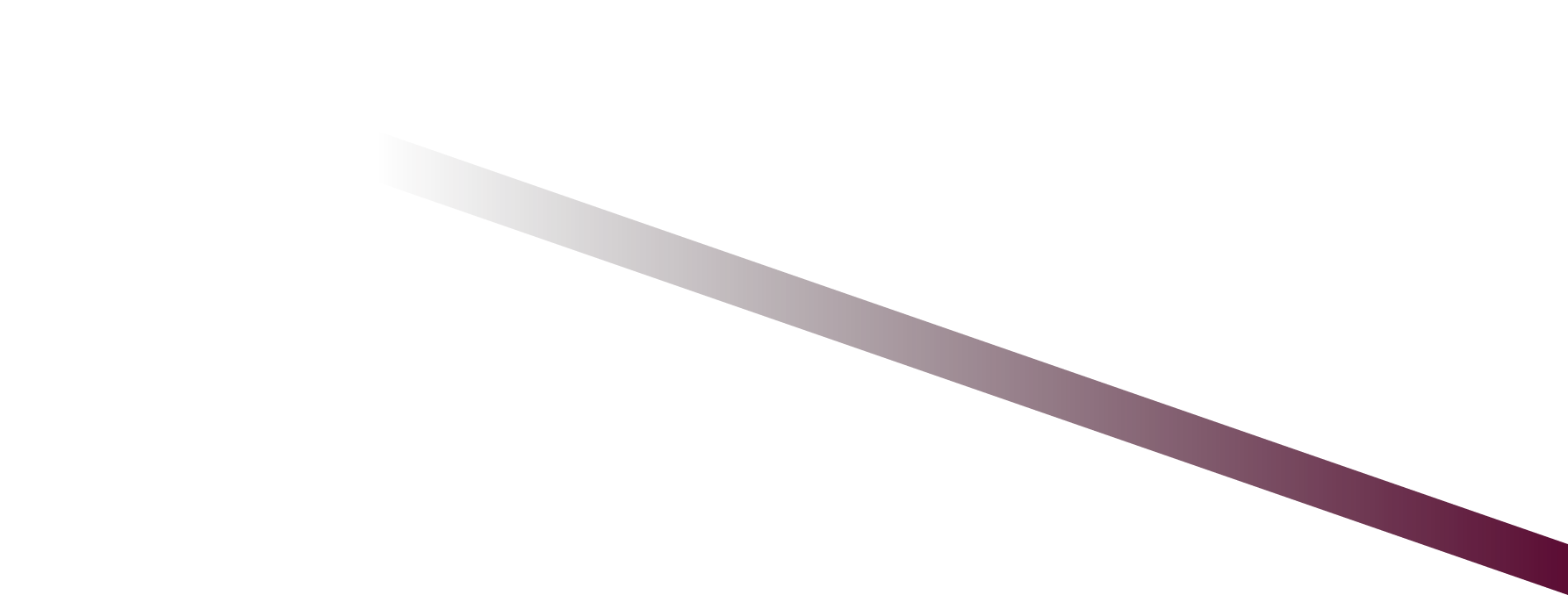 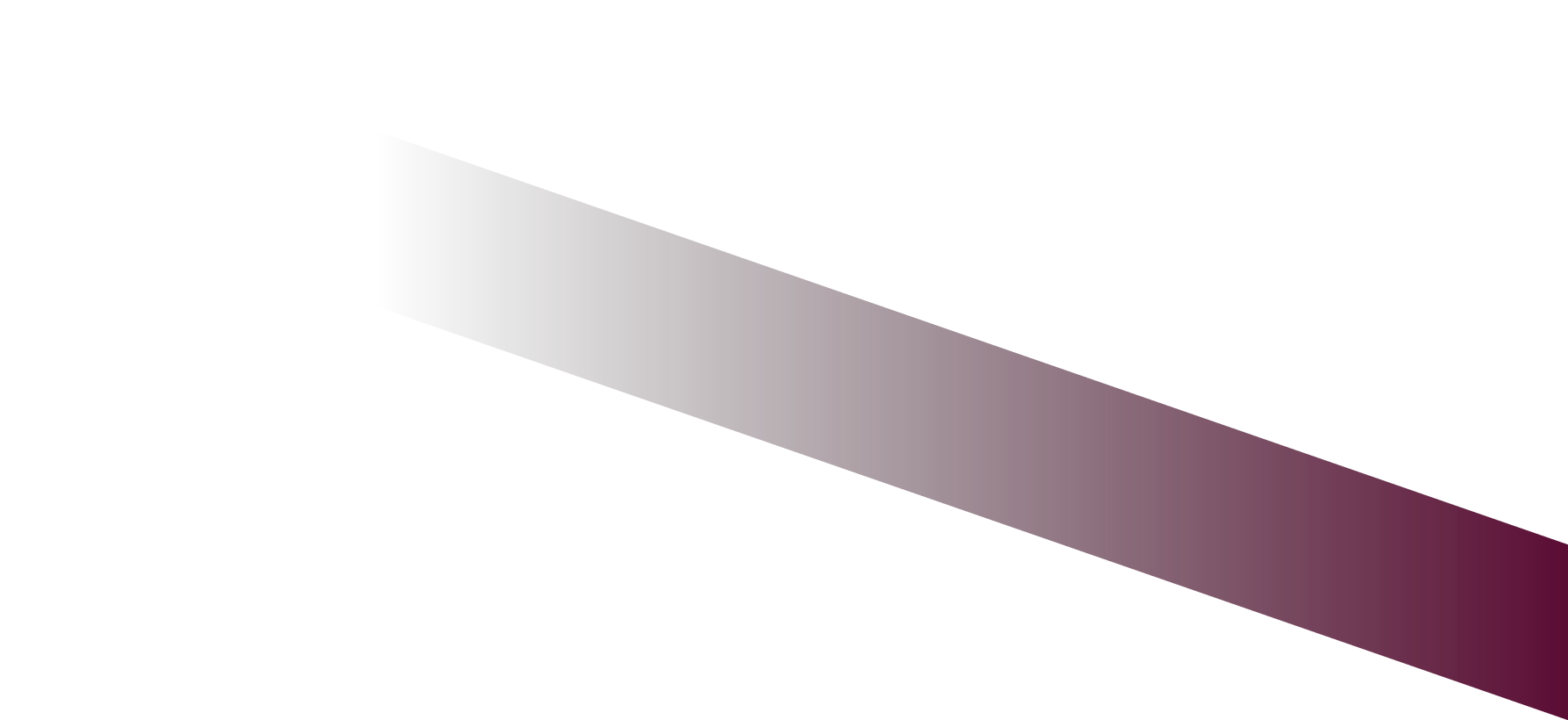 BIBENDUM
AUTO
DETAILING
PROFESSIONAL AUTO DETAILING CAR
SMALL SUV
SUV
21 POINT WASH
$125 - $140
21 POINT WASH
$125 - $140
LEASE RETURN
$175 - $225
LEASE RETURN
$175 - $225
$175
$175
INTERIOR DETAIL
INTERIOR DETAIL
EXTERIOR DETAIL
EXTERIOR DETAIL
$225
$225
(WITH CERAMIC SEALANT CLAYBAR TREATMENT)
(WITH CERAMIC SEALANT CLAYBAR TREATMENT)
FULL DETAIL
$375
FULL DETAIL
$375
Call Now
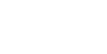 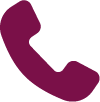 123-456-7890
gdoc.io